嘉義縣106年度學校午餐採購契約書注意事項
柳林國小校長邱金春
106年08月07日
為什麼是我！！！
午餐食材採購契約書由誰來做？
                                     最適合
契約書時何時會用到？
學校自行製作有那麼困難嗎？
廠商得標那麼多學校製作契約書一樣嗎？
請總務主任多費心有問題嗎？
學校午餐食材採購方式
採購依據政府採購法屬財物採購（可聯合採購），
    招標方式：
    一、自行採購免招標（採購金額10萬元以下）
    二、最低標決標（採購金額超過10萬元）
    三、評審標決標（採購金額低於100萬超過10萬元）
    四、評選標決標（採購金額100萬元以上）

    各校依學校狀況採不同招標方式，只要依規定上網公告，行政缺失修正均不違法。所謂採購金額(也就是預算書)關係到學校午餐採購爭議事宜！
  午餐食材採購應依照政府採購法及相關規定辦理，
採購預算金額估計至少以一學期為基本單位，不宜分批或分次辦理。
      (嘉義縣政府101年4月24日府教體字第1010216300號函)
學校午餐食材採購訂定契約書方式
本縣所轄學校多採取區域性聯合方式辦理學校午餐食材採購，依政府採購法招標程序完成決標後，由得標廠商應分別與各校訂定採購契約書，以明確規範履約管理等相關事宜
         (嘉義縣政府103年11月7日府教體字第1030209059號函)
學校午餐食材採購發包基本文件
一、預算書(包含食譜菜單)
二、合約書稿(縣政府範本包含食譜菜單)
三、投標須知
四、發包必備文件（如標單、印模單...等）
五、採有利標精神及最有利標需製作評分單，評分項目學校可自訂。
預算書製作格式參辦
預算書
分多校聯合採購
及學校自行採購
兩種類型
午餐食材預算書撰寫格式
預算書可分
學校單獨自行採購招標
或多校聯合採購招標
格式參考
與招標時程食譜設計菜單
加封面合併裝訂成冊
學校午餐食材採購合約書內容文件
依序裝訂
一、合約書主文(請依縣政府範本修改)
    正本請貼印花
二、投標須知(評選(審)標另加
               投標須知補充說明)
三、投標廠商印模單
     (須與投標標單印章相符)
四、開標紀錄表(影本)
五、開標時廠商投標單(影本)
六、開標時得標廠商聲明書(影本)
學校午餐食材採購合約書內容文件
依序裝訂
七、公開取得報價單或企劃書公告
       (上網招標公告)
八、上網決標公告
九、得標廠商保險單影本
十、學校午餐食材採購明細表
十一、採購時食譜菜單(註明食譜因應時
      令季節及實際需求經甲乙雙方同意
      時可修改變更之)
十二、廠商輪流供應排序切結書(有兩家
       廠商以上者檢附)
契約書內容依據
依據嘉義縣政府
中華民國105年12月27日
府教體字第1050251900號函
主旨：為落實學校午餐相關採購契約規範
           ，請各校重新檢視105(學)年度學校
            午餐採購合約書內容文件並列入 
             106(學)年度修正重點，詳如說明
            ，請查照。
學校午餐食材採購合約書內容文件
依序裝訂(未經發包程序逕行採購)
一、合約書主文(請依縣政府範本修改)
    正本請貼印花
二、得標廠商保險單影本
三、學校午餐食材採購明細表
四、採購時食譜菜單(註明食譜因應時
      令季節及實際需求經甲乙雙方同意
      時可修改變更之)

備註：適用整學期未超過10萬元者
學校午餐食材採購契約書內容
嘉義縣00鄉00國民小學
A.契約主文
立契約人：主辦機關（以下簡稱甲方）：嘉義縣00鄉00國民小學      
承 包 商（以下簡稱乙方）：（承包廠全名）
經雙方同意，簽訂定本契約。
第1條財物名稱﹕嘉義縣00鄉00國小00學年度營養午餐食材採購
第2條 財物編號﹕                                                  
第3條 財物地點﹕00國小午餐廚房                    
第4條 財物範圍﹕詳如營養午餐食譜設計表4-42週（一學年） 
第5條 契約總價：
本財物契約總價為新台幣  萬  仟 佰 拾 元整
（新台幣NT$        元）中文大寫
（標案單價決標經費以實際供應日數及供應人數為結算基準）
契約書主文
嘉義縣政府中華民國106年7月20日
府教體字第1060147624號函

學校午餐採購契約(參考範本)
契約書依法報府備查
學校衛生法第 23 -3條        
        學校辦理膳食之採購，應參考中央餐廚或外訂餐盒採購契約書範本與供應業者簽訂書面契約，報請主管機關備查。

106學年度各校午餐食材採購契約書
於106年9月15日前寄送柳林國小
契約書依法報府備查
直轄市縣(市)政府及所屬國民小學及國民中學辦理學校午餐應行注意事項1051208
 五、學校辦理午餐，應依政府採購法相關規定及下列規定辦理：  
    (一)(二)(三)(四)膳食之採購，應參考中央餐廚或外訂餐盒採購契約書範本，與供應業者簽訂書面契約，報請主管機關備查。  
   
 106學年度各校午餐食材採購契約書於106年9月15日前寄送柳林國小
※學校午餐係屬代收代辦業務    

                        依據行政院公共工程委員會101年12月7日工程企字第10100444690號函
                        轉監察院101年11月28日院台教字第1012430675號函辦理。

                      旨揭調查意見略以：
                       ◎公立各級學校以代收代付費用辦理學生營養午餐採購，業經中央教育主管機關認屬學校事務，無論自辦或委託代辦，均有政府採購法之適用：
                    我國為建立政府採購制度，確保採購品質，爰制定政府採購法，俾政府機關、公立學校及公營機構均能依法辦理採購業務，並透過公平公開之程序，提升採購效率，而教育部為健全學校午餐制度，亦已將該類代收代付費用規範為學校事務，並明定應依政府採購法辦理。是以，公立學校無論自辦或委託代辦採購業務，均有政府採購法之適用，尚難自外於該等校務之處理。
最後小叮嚀！！
採取區域性聯合方式辦理學校午餐食材採購，依政府採購法招標程序完成決標後，由得標廠商應分別與各校訂定採購契約書，以明確規範履約管理等相關事宜。(嘉義縣政府103年11月7日府教體字第1030209059號)
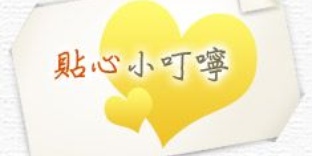 弓料啦！！